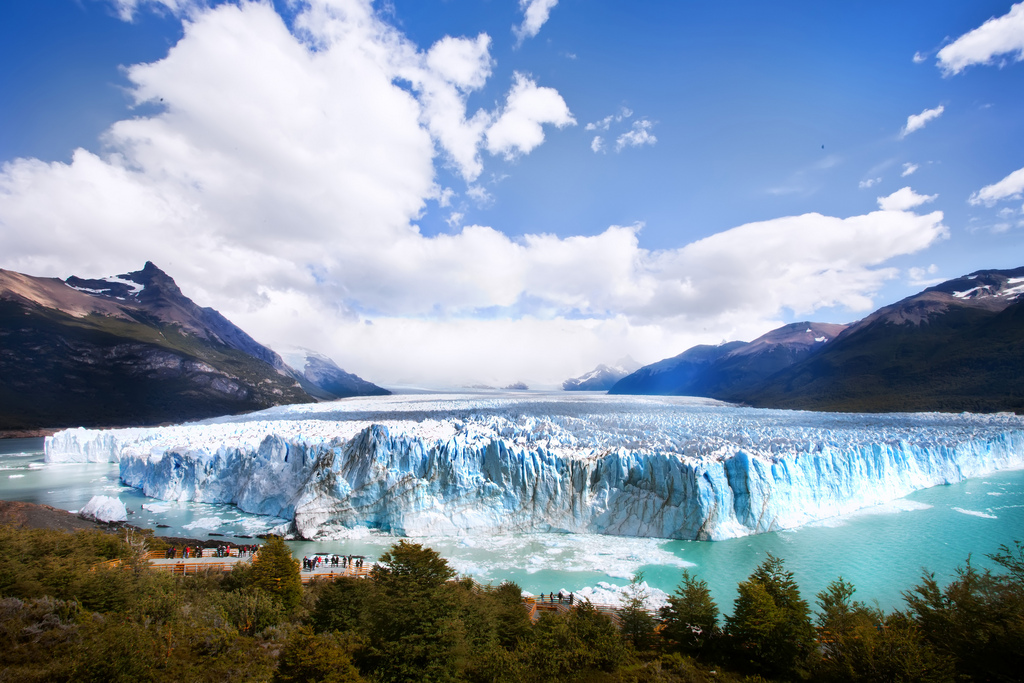 ISBREER
KOMPETANSEMÅL
observere, beskrive og navngi landskapsformer dannet av isbreer og vurdere hvilke prosesser som kan føre til disse formene

forklare klimatiske grunntrekk og værforhold ved å bruke teoriene om strålingsbalanse, vannets kretsløp og strømninger i atmosfæren
HVA ER EN ISBRE?
Stor, langvarig masse av is dannet på landjorden og i bevegelse på grunn av gravitasjon.
MASSEBALANSE
Akkumulasjon gjennom året
(netto pålagring):
Snø
Likevektslinje
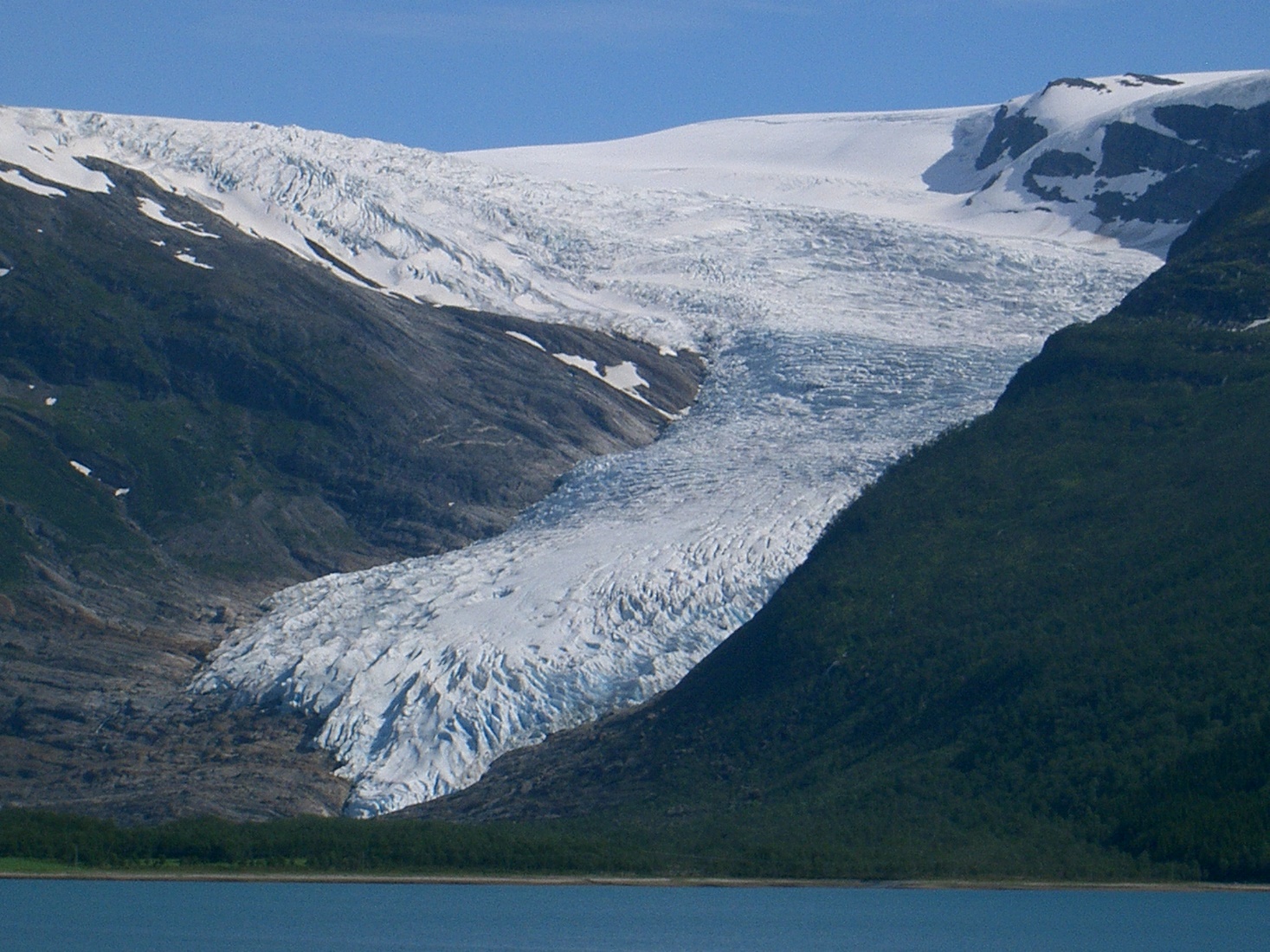 Næringsområde
Hvorfor blir ikke næringsområdet større og større og avsmeltingsområdet mindre og mindre?
Ablasjon gjennom året
(netto smelting)
Evapotranspirasjon + avrenning
Avsmeltingsområde
MASSEBALANSE
Massebalanselikningen for en isbre: 
Massebalanse = Akkumulasjon minus ablasjon. Forventes å gå i null året sett under ett.
Massebalanse = Snø – avrenning - evapotranspirasjon
B = P – Q - E

Dessuten forskjeller mellom årstider
Vinter: Akkumulasjon: 
Netto økning av is i løpet av vinteren
Avhenger særlig av nedbørsmengde og til en viss grad temperatur

Sommer: Ablasjon: 
Netto minking av is i løpet av sommeren
Avhenger særlig av solmengde og temperatur 
Smelting  fordamping
Smelting  avrenning
Sublimasjon
Vinderosjon 
Kalving (i møtet med hav)
1. Er massebalansen her positiv eller negativ?2. Flytter likevektslinjen seg oppover eller nedover?
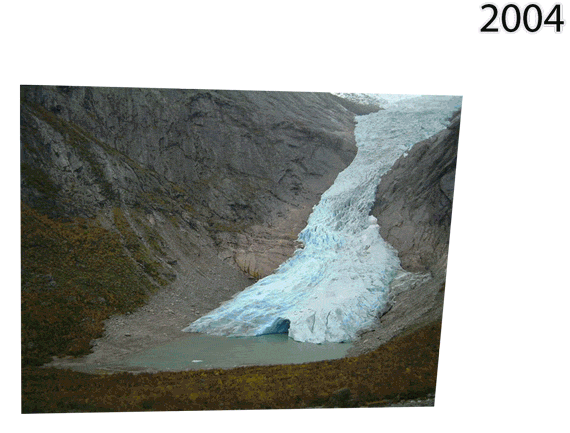 ISBREER – LITT FORHÅNDSINFO:ALBEDO
Albedo betyr hvor mye en flate reflekterer og avhenger særlig av farge og type materiale.
Det som ikke blir reflektert blir absorbert og gir oppvarming.
Ren snø/is reflekterer ca 90%, landjorda reflekterer ca 20%, havet ca 40%.
Forurenset snø/is har lavere albedo.
Smelting av snø/is gir selvforsterkende effekt pga lavere albedo  mer absorpsjon.
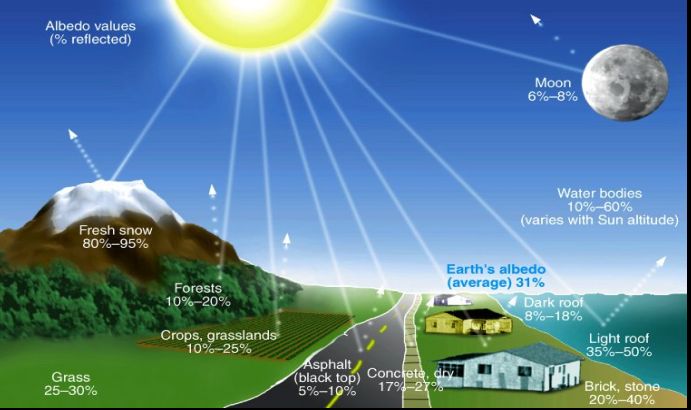 ISBREER – LITT FORHÅNDSINFO:PLASTISITET OG TRYKKSMELTEPUNKT
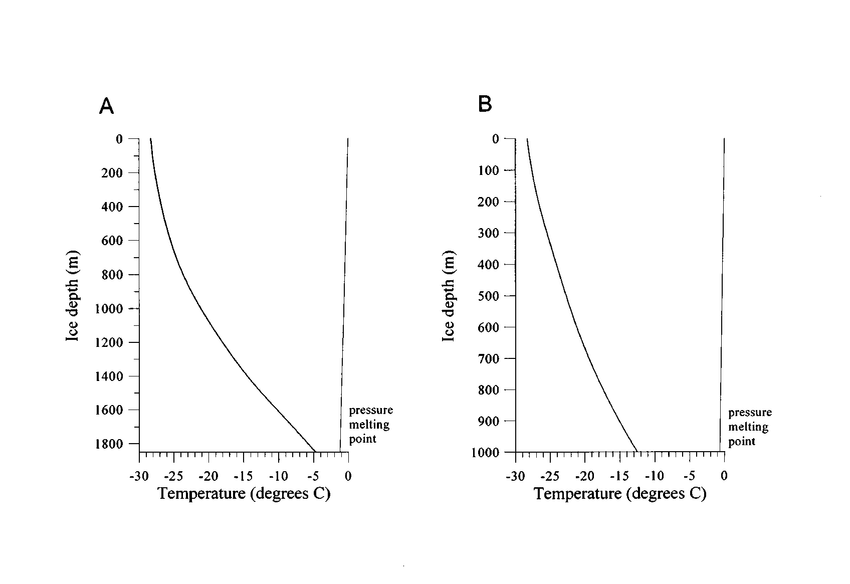 Plastisitet: Indre deler av en isbre kan være plastisk pga trykk og temperatur. 

Trykksmeltepunkt: Den temperaturen breen begynner å smelte ved når trykk er tatt med i beregning. 
Indre deler av isbreen har lavere smeltepunkt (eks. -2oC) og høyere temperatur pga høyere trykk. 



Men har vi ikke lært at høyere trykk høyere smeltepunkt???
Vanligvis, men vann er et av få stoffer som utvider seg når det fryser  økt trykk hindrer utvidelse  lavere smeltepunkt.
TYPER ISBREER
To inndelinger:

Inndeling etter klimaforhold («hvor de er») og trykksmeltepunkt
Inndeling etter morfologi («hvor store de er»)
INNDELING AV ISBREER ETTER KLIMA
Sommer
Over trykksmeltepunktUnder trykksmeltepunkt
Om isen smelter påvirkes av klima, trykk og jordvarme.

Polar bre: Temperatur alltid under trykksmeltepunktet for breen  isen smelter ikke. Stort sett frosset fast i underlaget = lite erosjon. Eks. Antarktis

Subpolar bre: Øvre deler av breen kan smelte om sommeren. Indre deler av breen nær trykksmeltepunktet om sommeren. Deler frosset fast i underlaget, deler ikke frosset fast.Eks. Svalbard.

Temperert bre: Hele ismassen nær trykksmeltepunktet om sommeren. Generelt ikke frosset fast til underlaget. Eks. Alle fastlandsbreer i Norge.
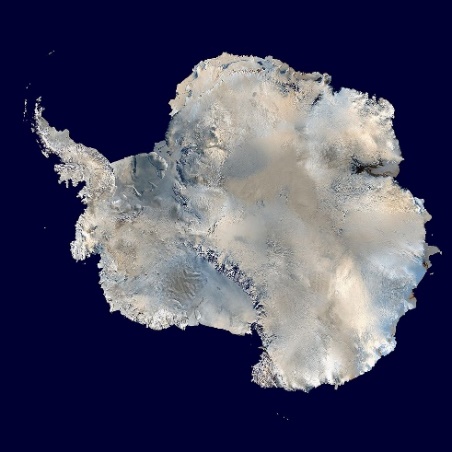 INNDELING ETTER MORFOLOGI
Innlandsis
Isbre som dekker et kontinent. 
Eks: Antarktis, Grønland.

(Spitsbergenbre)
Isbreer på Spitsbergen

Platåbre
Isbre som ligger over et større høydeplatå med brearmer ned i dalfører. 
Eks: Jostedalsbreen, svartisen.

Dalbre 
Isbre som dekker et stort område av en dal.
Eksempel: Styggedalsbreen.

Botnbre
Liten isbre som dekker et mindre område av en dal, graver seg «bakover» og danner fordypninger inn i fjellet.
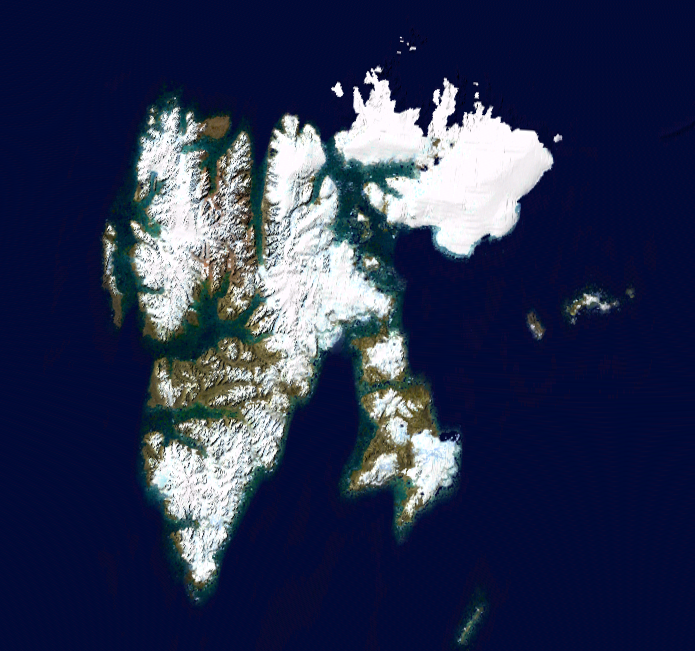 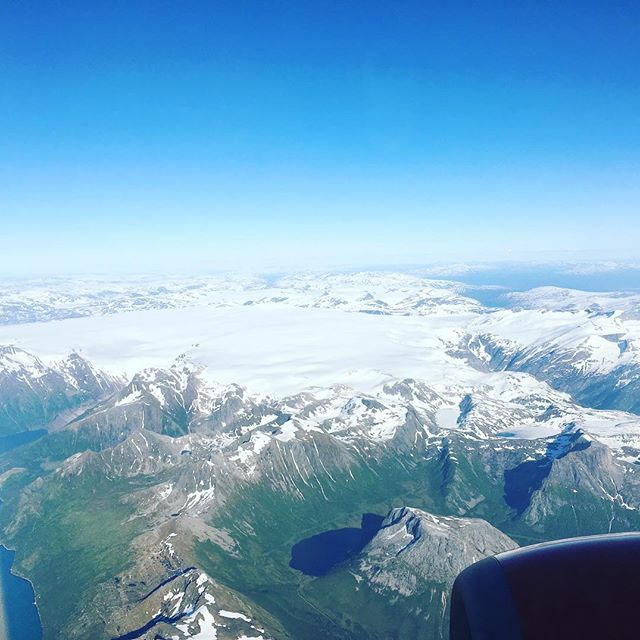 Liten                                                               Stor
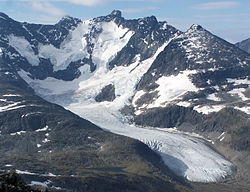 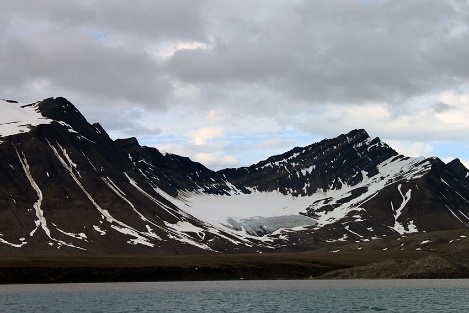 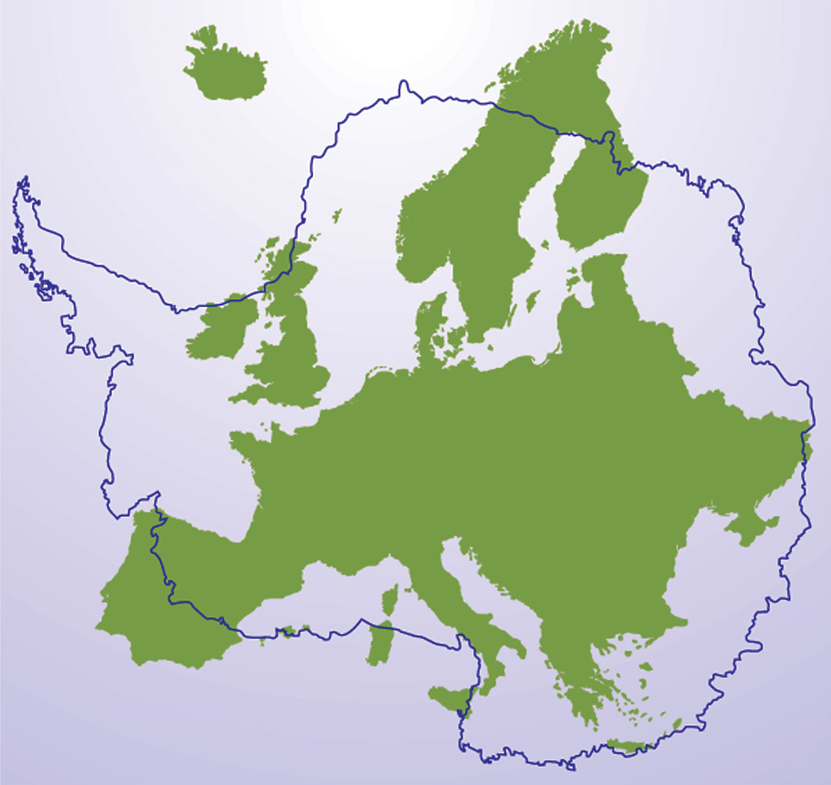 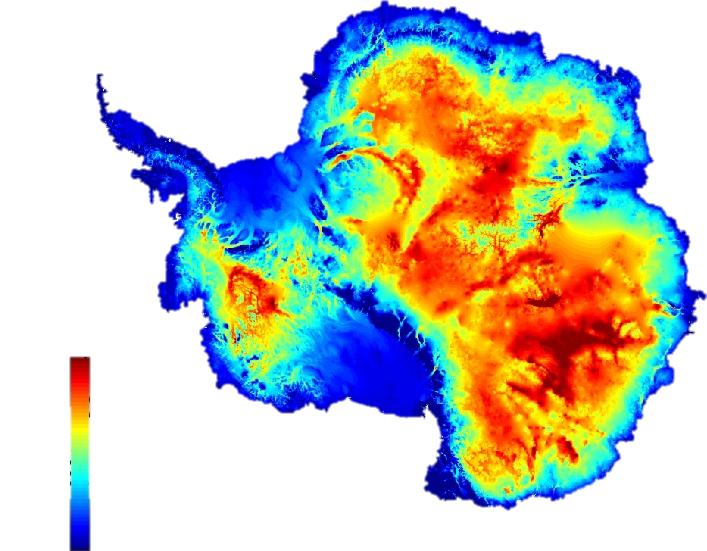 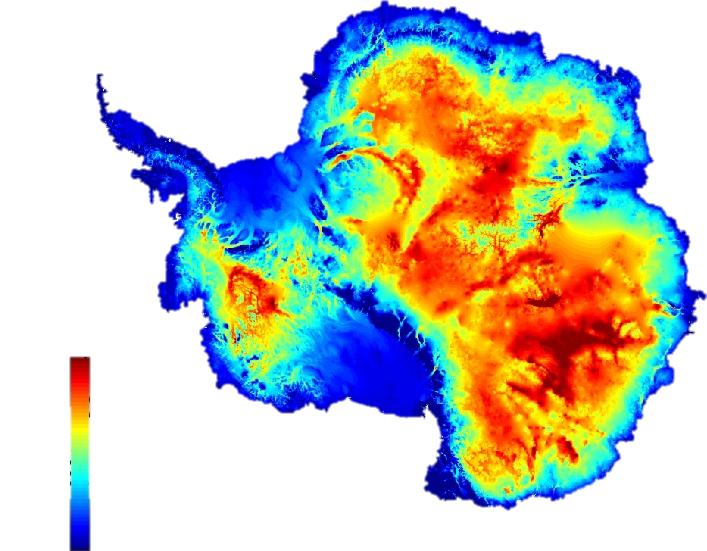 3000m

2000m

1000m
EROSJON FRA ISBREER
Isbreer er den sterkeste erosjonsfaktoren vi har! 
I Norge eroderer gjennomsnittlig isbreer ca 1mm av overflaten de dekker årlig
De tempererte isbreene har høyest grad av erosjon

Måter isbreer eroderer:
Isen selv

Skuring: Breen bærer med seg løsmasse frosset fast i breens underside og sliper berggrunnen som sandpapir. Kan gi skuringsstriper.

Plukking: Brevann kan gå ned i sprekker, fryse og frostsprenge (mekanisk forvitring) stein, breen «plukker» med seg dette. 

Indirekte ved smeltevann
HVORDAN BEVEGER EN ISBRE SEG
Indre bevegelse
Surge
Isstrøm
Basal glidning
Glidning over underliggende løsmasser (bunnmorene)
INDRE BEVEGELSE
Plastisk bevegelse. Ved høyt trykk (ca 50m+) vil isen bli plastisk og oppføre seg som en seig masse.
Polare isbreer beveger seg hovedsakelig med denne.
Merk: Friksjon og at isen gjerne er frosset fast til underlaget gir lite bevegelse ved bresålen  lite erosjon.
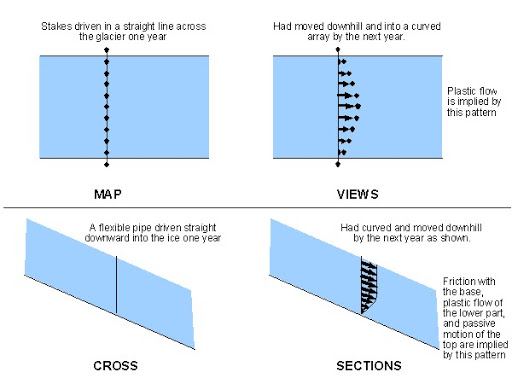 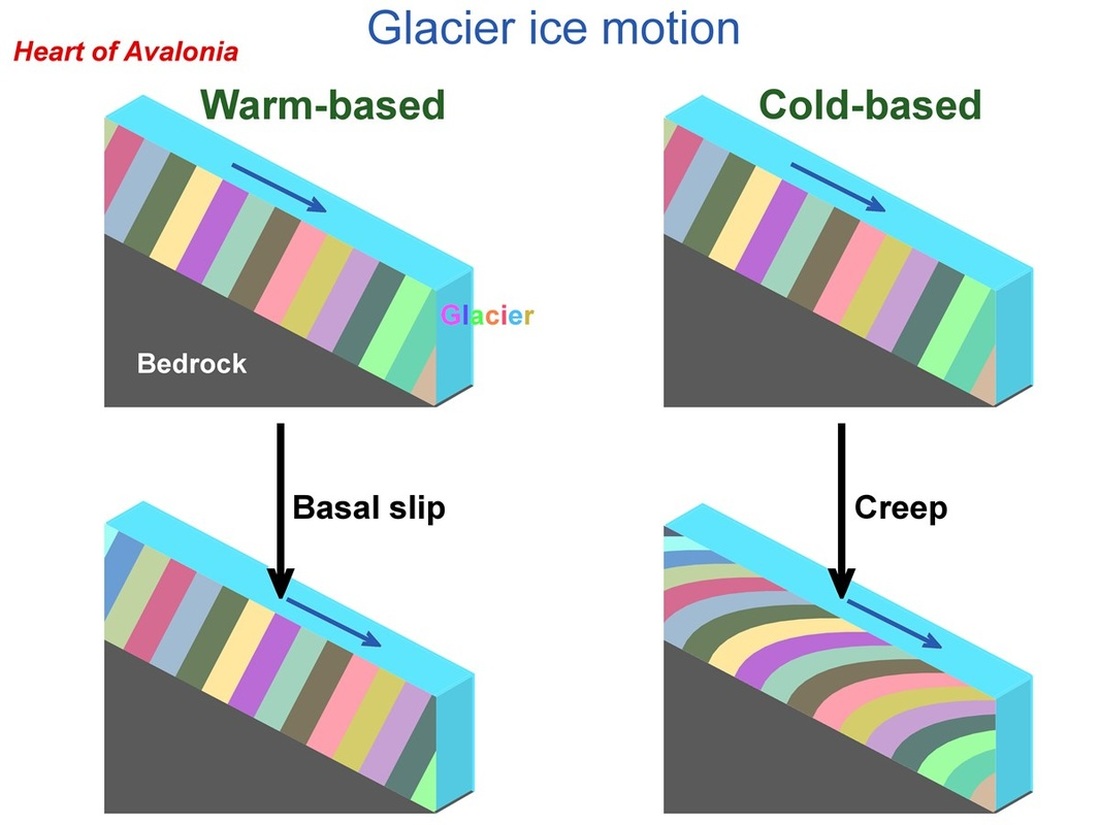 SURGE
«En bølge av is som stormer frem (noen meter per døgn)» før lengre stillstand.
Skjer bare hos enkelte breer, såkalte surgebreer, vanlig på bl.a. Svalbard.
Avhenger av:
Høy helling
Klima med mye snøfall slik at breen periodisk akkumulerer raskt 
At bunnen i utgangspunktet fastfrosset
Ved mye akkumulasjon og helling kan breen «kollapse» og mye bre flyttes på kort tid:
Kan skyldes høy helling
Økt trykk gir senket trykksmeltepunkt og kan gi smeltevann som senker friksjonen ved bresålen
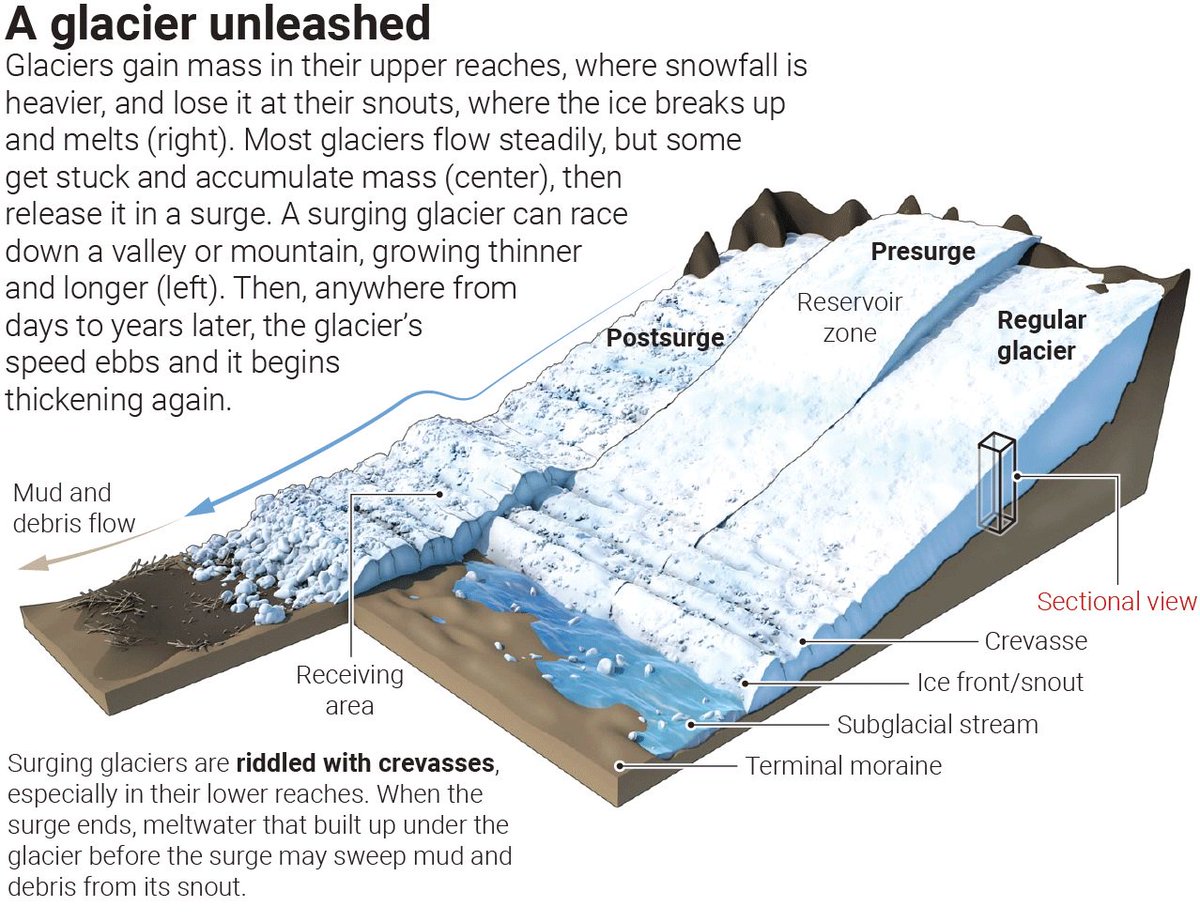 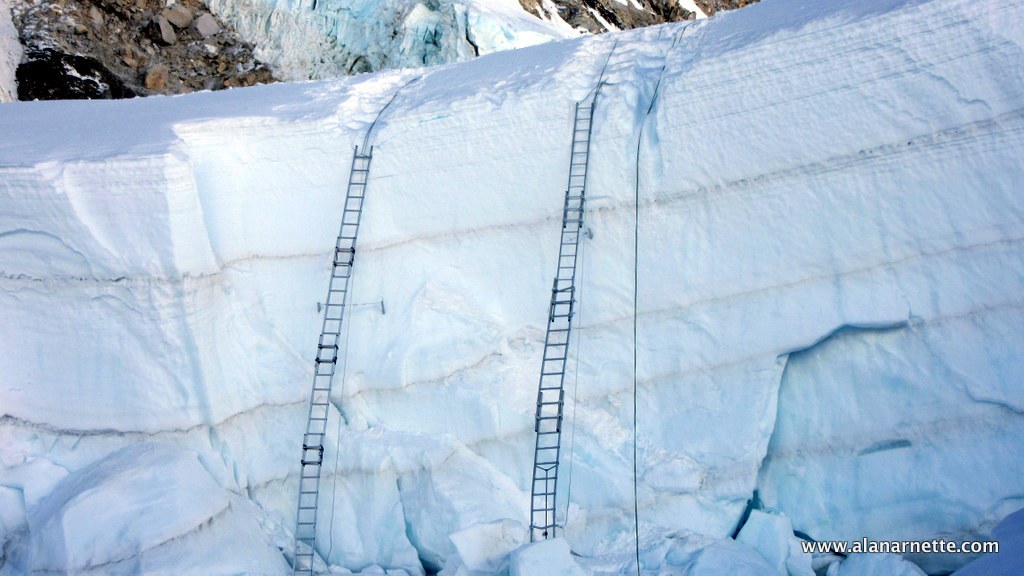 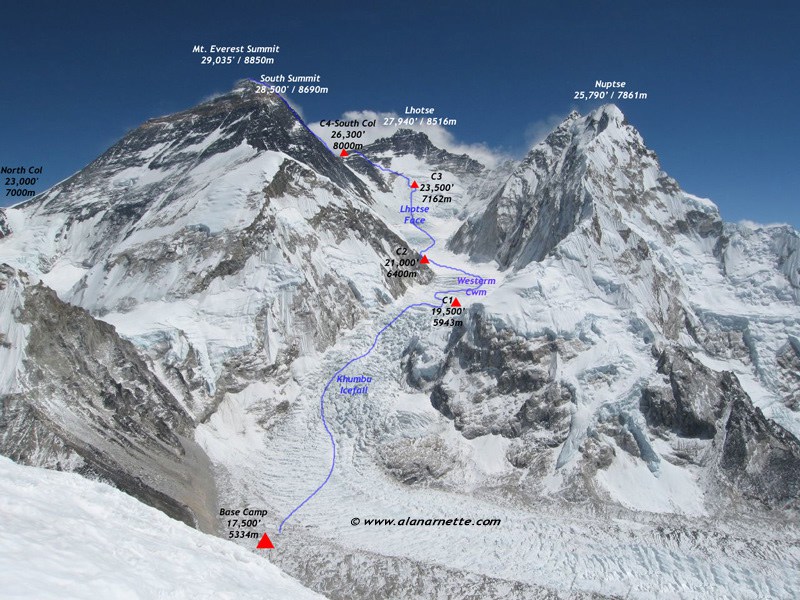 KHUMBU ICEFALL
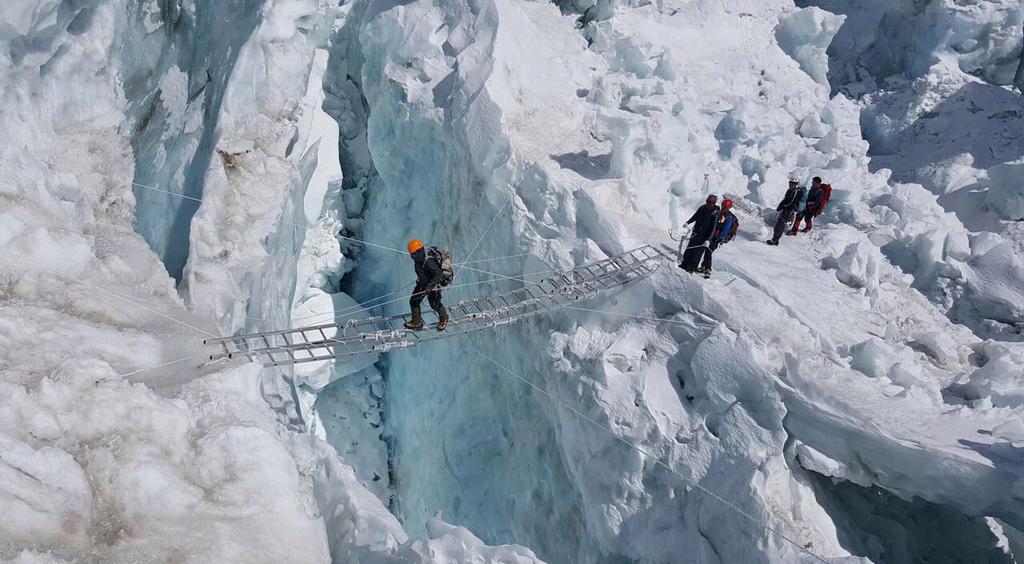 ISSTRØMMER
Kun innlandsis (polare breer)
Isstrømmer frakter med seg enorme masser is og løsmasse til havet hvert år med en fart på opptil 1m per døgn.
Følger gjerne dalfører i underlaget:
Her er bretykkelsen størst  høyest trykk  mulig smelting
Isstrømmene glir over underlaget i motsetning til surgene.
Gir mye erosjon!
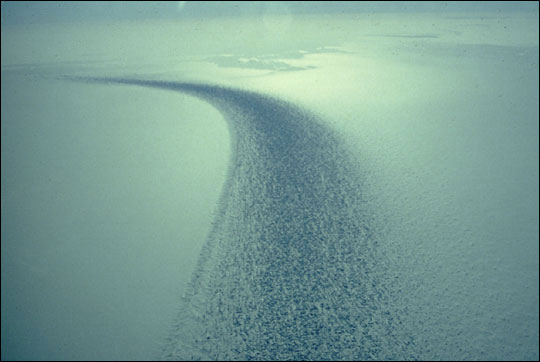 BASAL GLIDNING
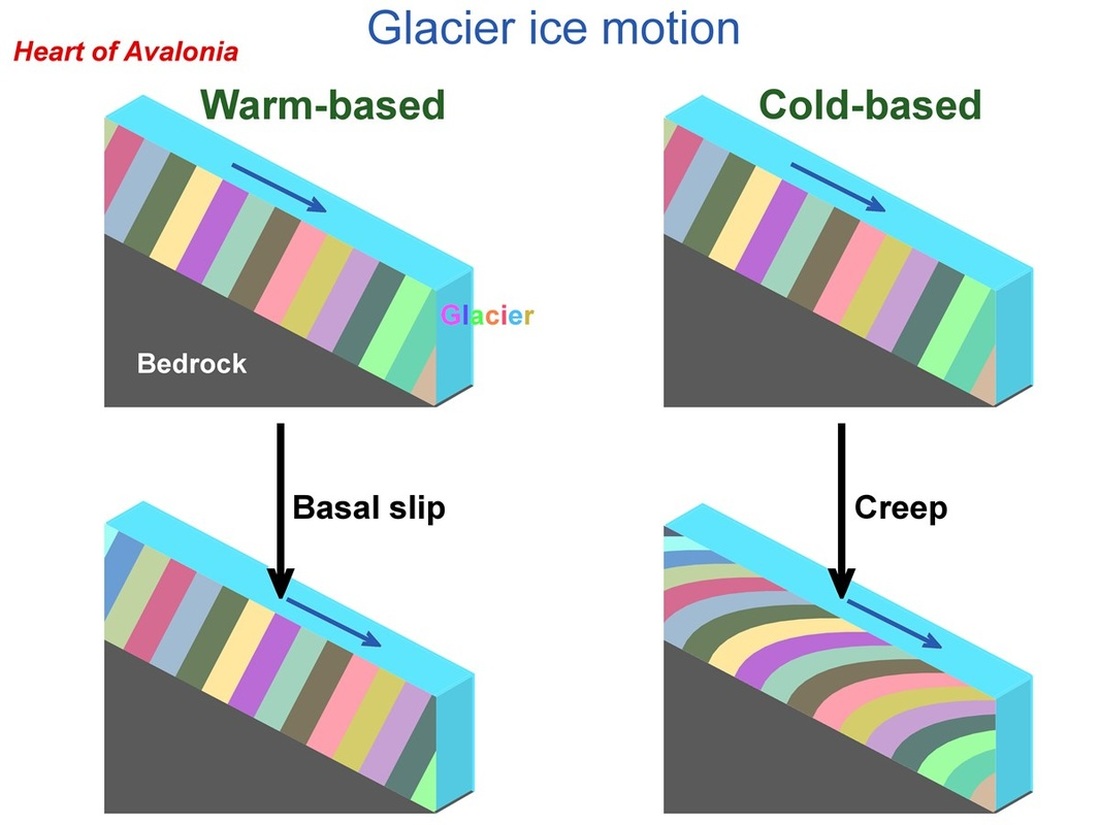 Det kan oppstå vann under breen  breen «flyter» oppå og vil da gli nedover med gravitasjonen.

Subpolare og tempererte breer
Vann
GLIDNING OVER UNDERLIGGENDE LØSMASSER
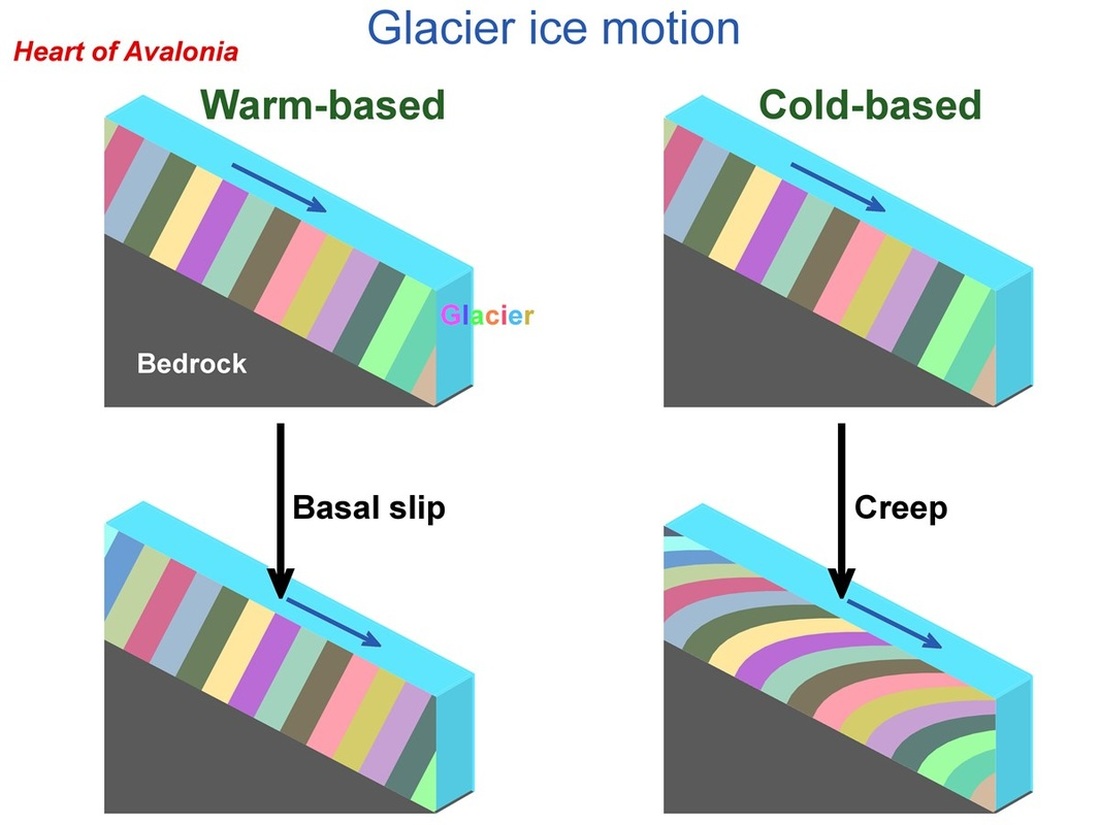 Dersom det er større, gjerne grov løsmasse under breen kan breen «rulle» nedover disse.

Oftest i subpolare og tempererte breer fordi disse har mest erosjon.
Løsmasser
LANDSKAPSFORMASJONER ERODERT UT AV ISBREER
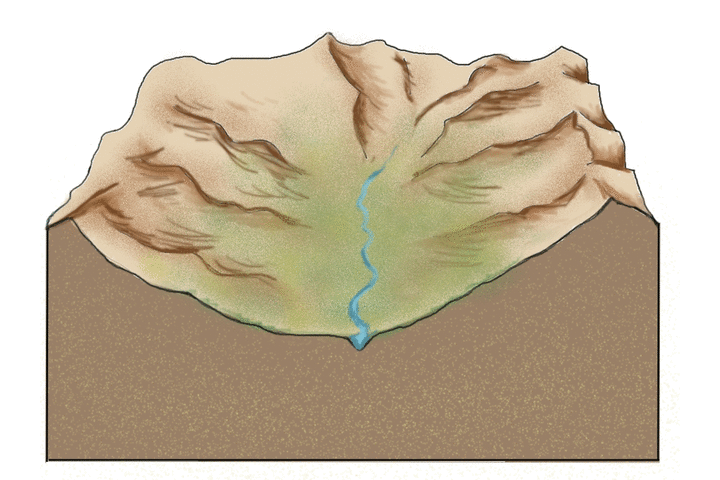 Rundsva
U-daler
Hengende daler
Fjorder
Bredemte sjøer
Hogg
Alpint terreng
Nunataker
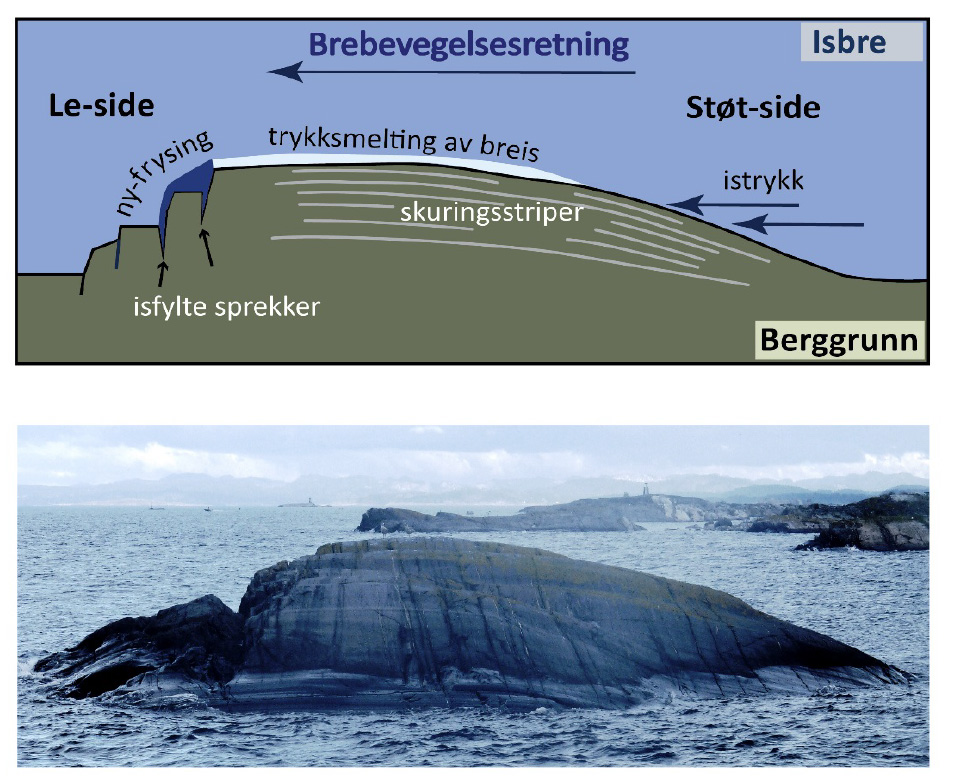 LANDSKAPSFORMASJON:RUNDSVA
den ene siden er avrundet, glatt og med mulige skuringsstriper ved at breen har «skuret» og på baksiden er kantet fordi det her har skjedd frostsprenging («plukking»).
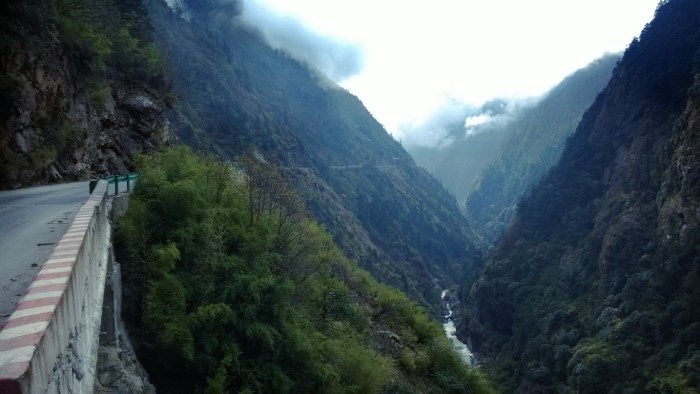 LANDSKAPSFORMASJON:U-DALER OG V-DALER
V-dal: Formet av elv




U-dal: Formet av isbre
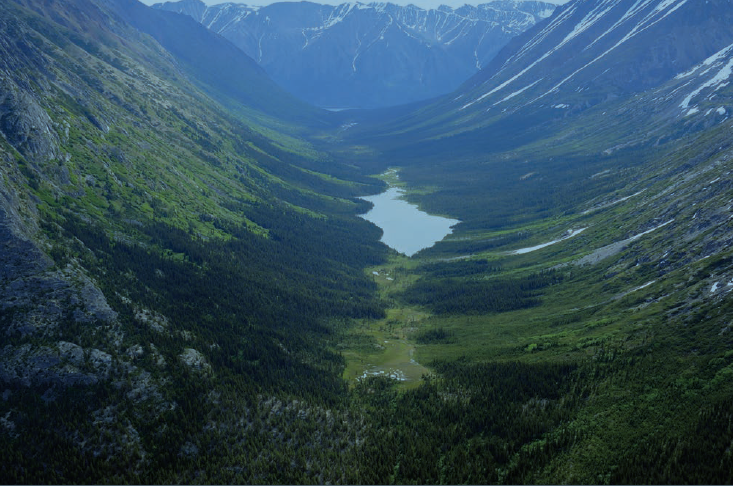 Utvikling av et dalføre med elv og isbre
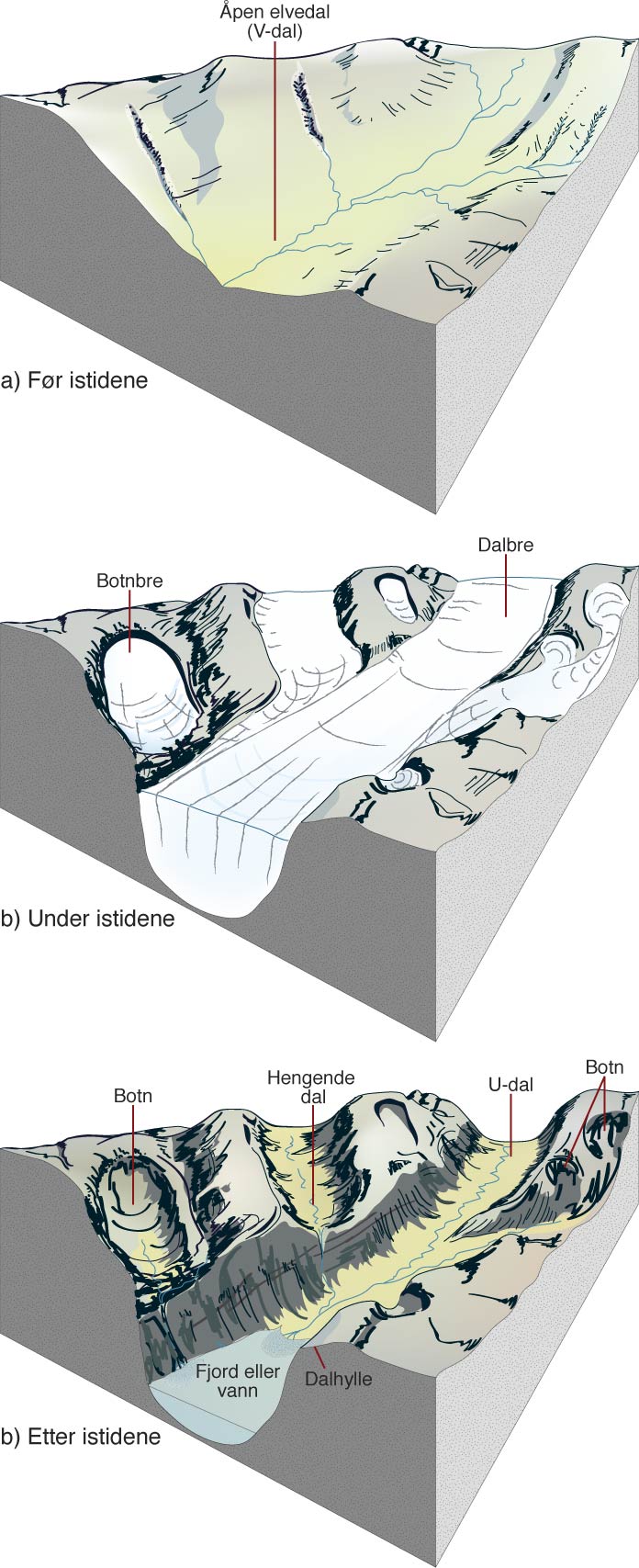 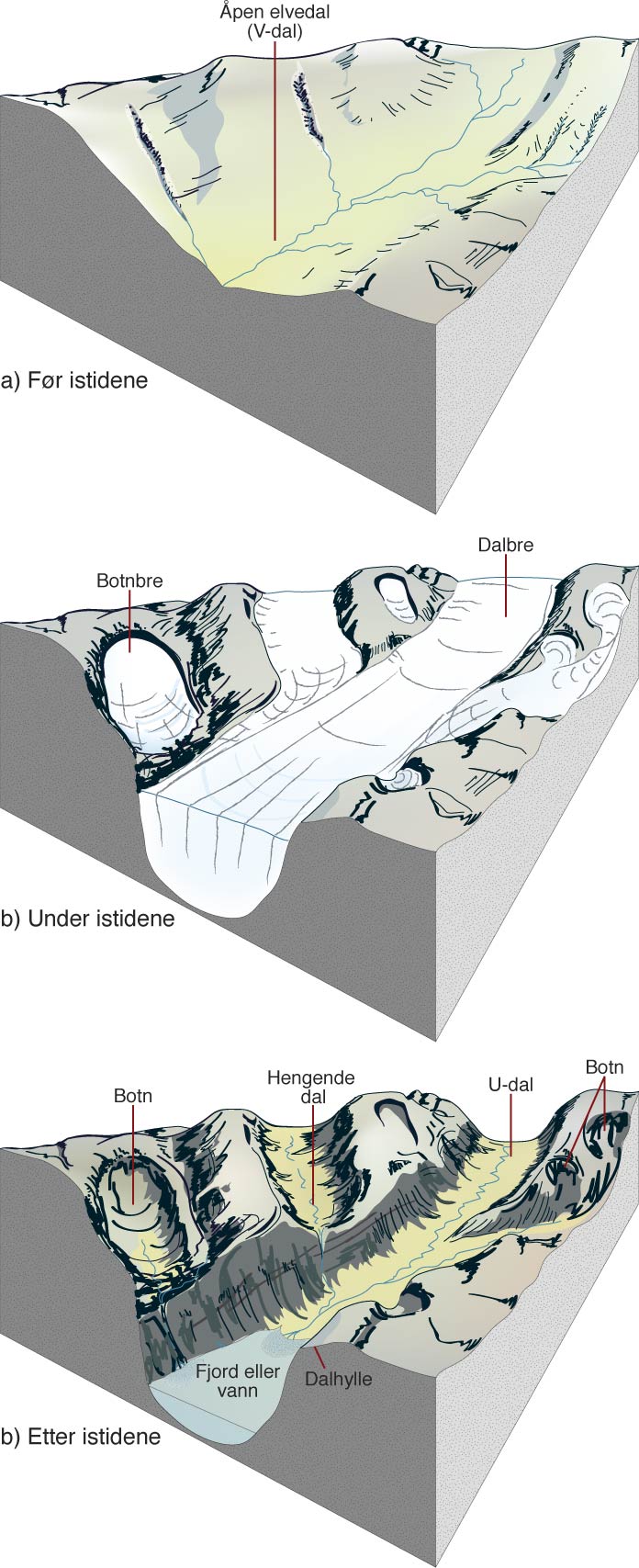 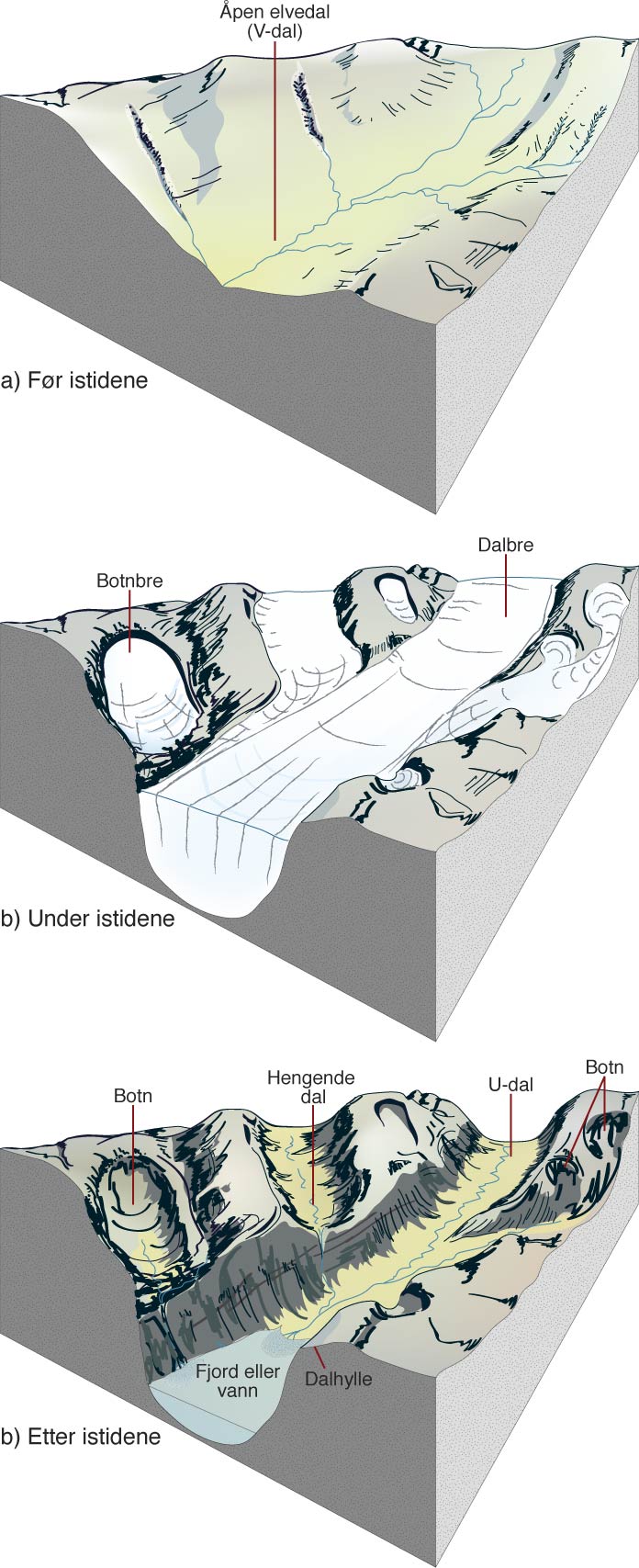 c)
SLIK DANNES EN FJORD
https://www.nrk.no/video/55953
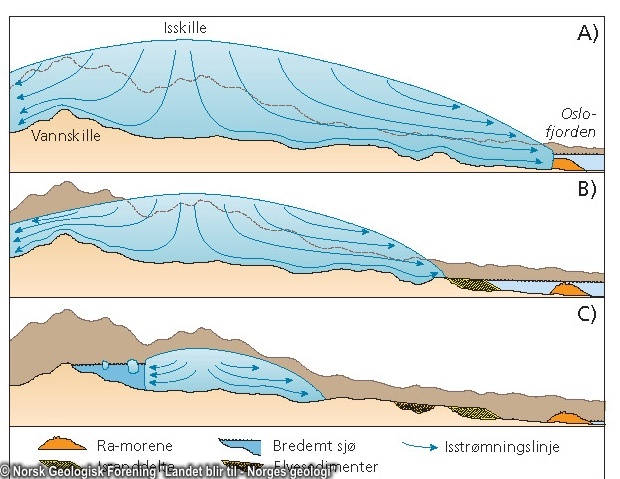 LANDSKAPSFORMASJON: BREDEMTE SJØER OG HOGG
Bredemte sjøer: En isbre fungerer som en demning danner smeltevannsjøer. De fleste forsvant med at demningen til slutt brast.

Hogg/gjel: Jutulhogget kombinerer Rendalen og Østerdalen og er dannet ved at oppdemmet smeltevann tvang seg gjennom åssidene og gravde en vei mellom dalførene.
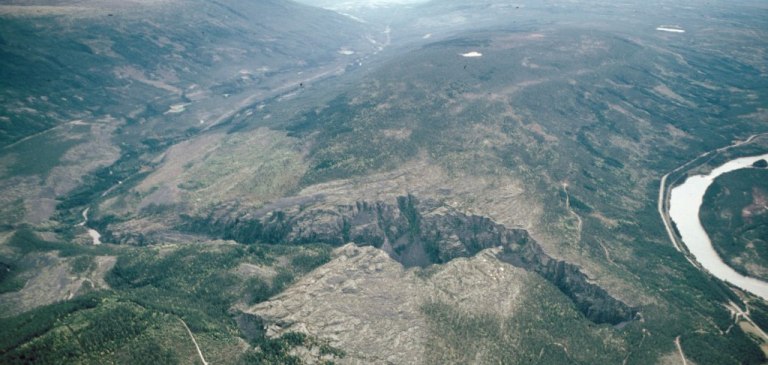 LANDSKAPSFORMASJON: ALPINT TERRENG
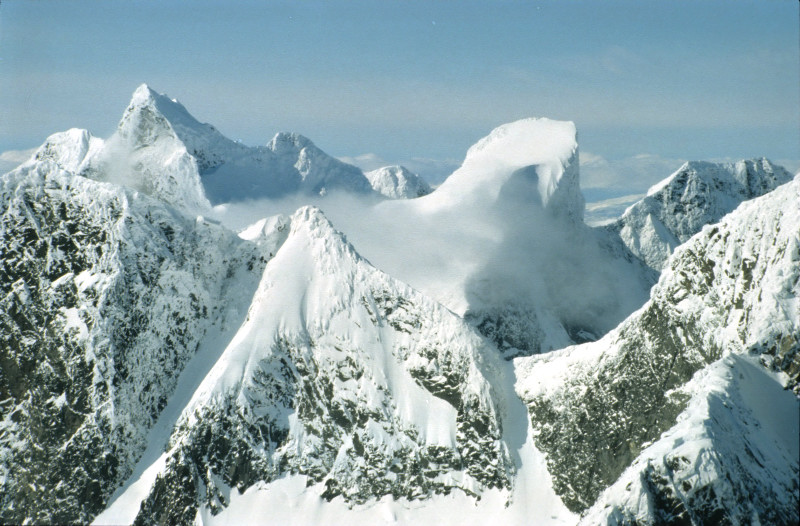 Landskap delvis formet av botnbreer og dalbreer

Hurungane i Jotunheimen
LANDSKAPSFORMASJON: ALPINT TERRENG
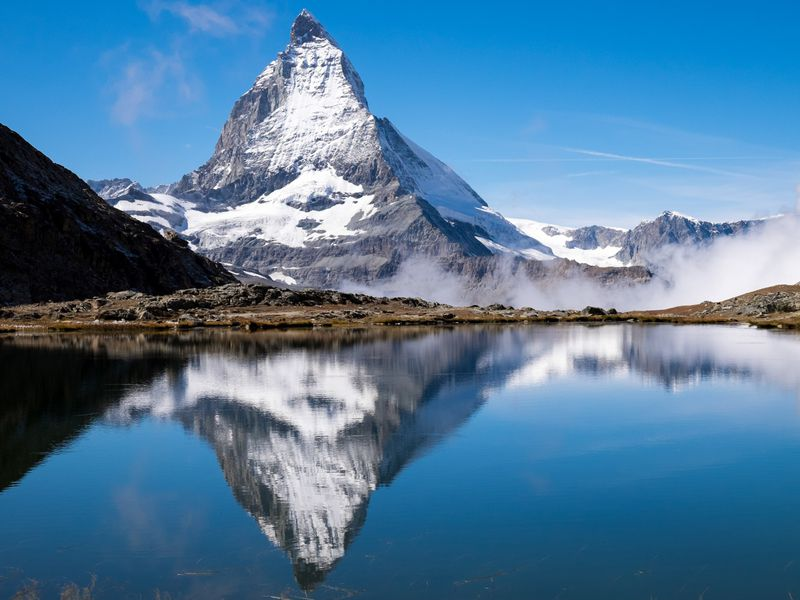 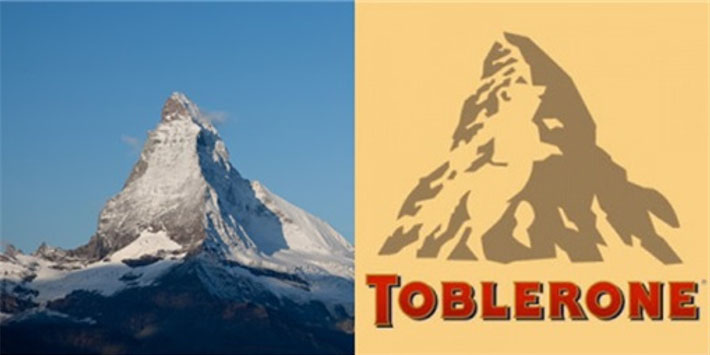 Matterhorn (4478moh)
i Sveits/Italia

På Google Earth
LANDSKAPSFORMASJON: ALPINT TERRENG
Egger dannes av 2 botnbreer
Tinder dannes av minst 3 botnbreer
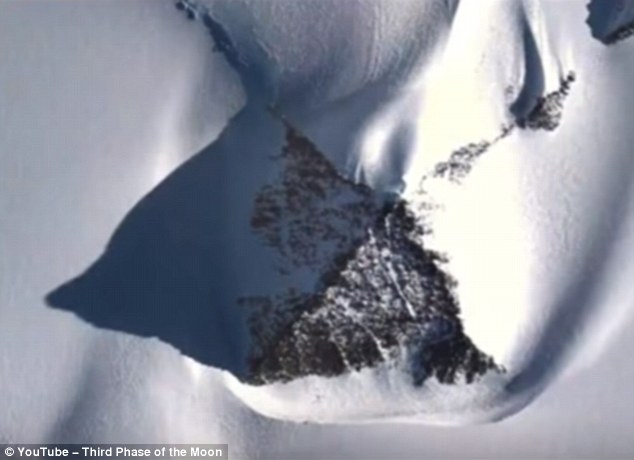 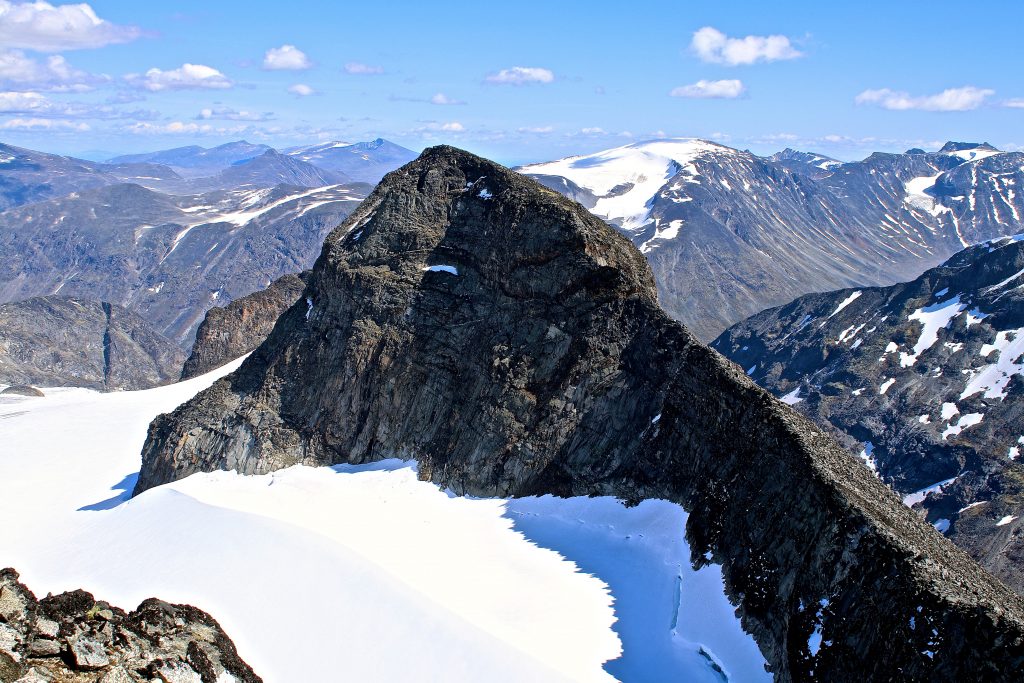 NUNATAKER
Tinder og egger som stikker over platåbreer/innlandsis
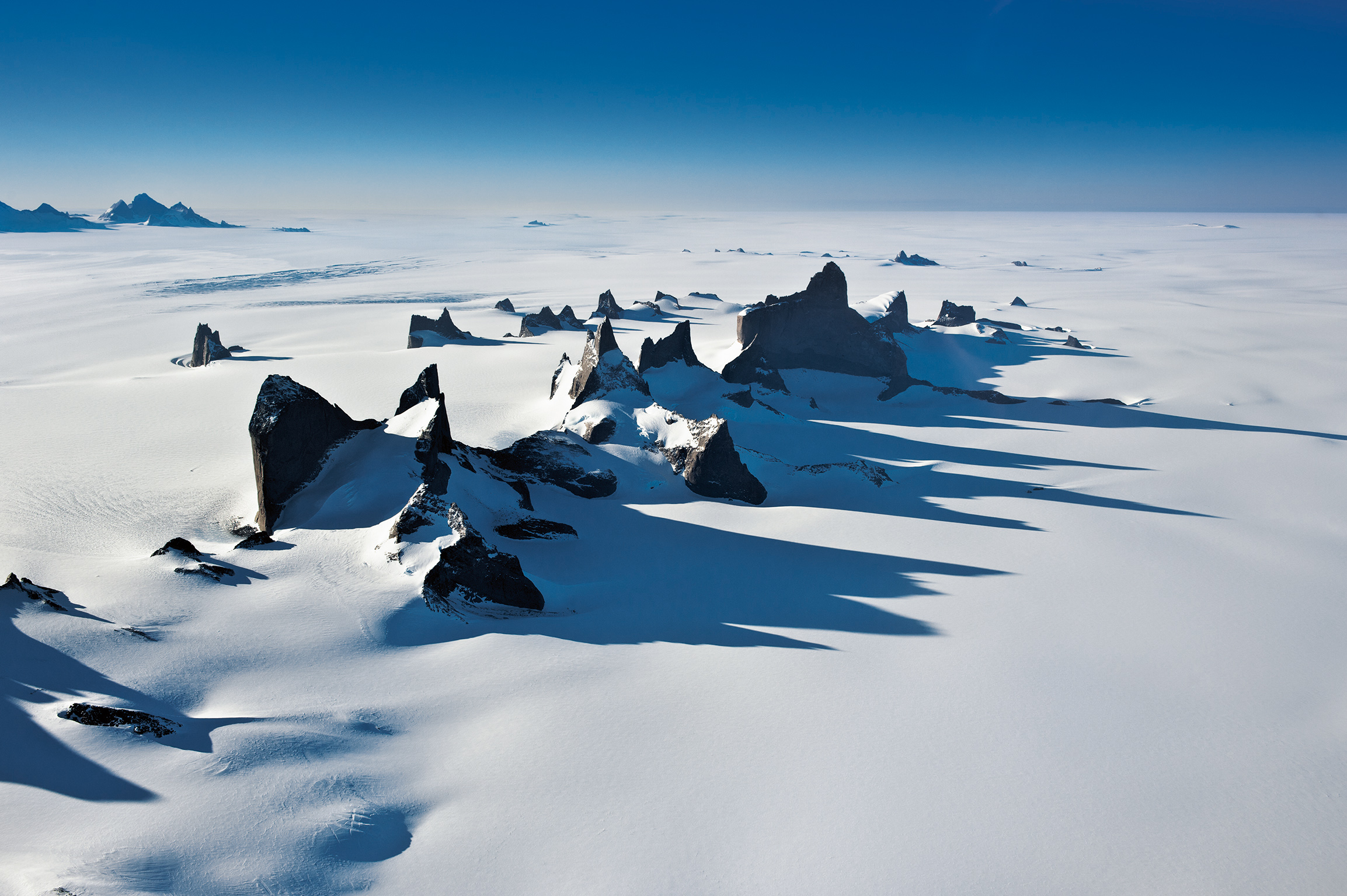 AVSETNINGER FRA ISBREER
Morener:
Endemorene
Bunnmorene
Sidemorene
Midtmorene
Randavsetning
Sedimentvifte
Drumlin
Dødisgrop
Esker
AVSETNINGER FRA ISBREER
Glasiale avsetninger: Avsetninger direkte fra isbreer. Usortert.
Glasifluviale avsetninger: Glasiale avsetninger transportert med smeltevannet fra breen. Ofte sortert og modnet.
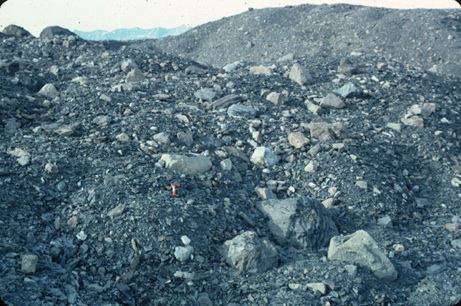 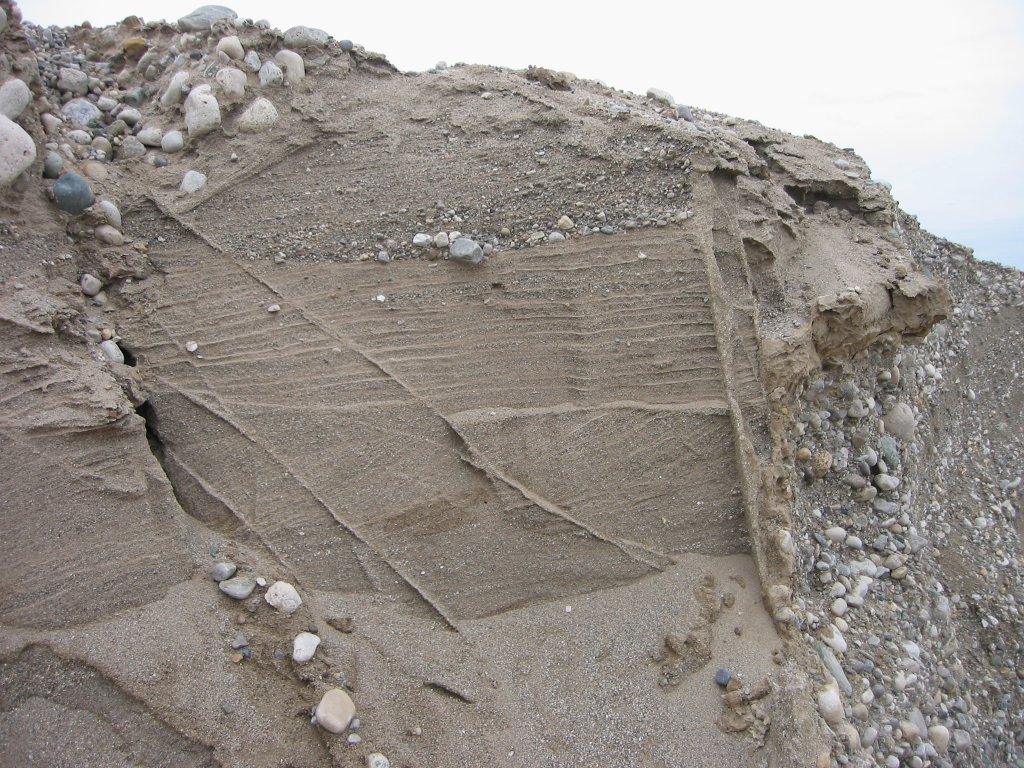 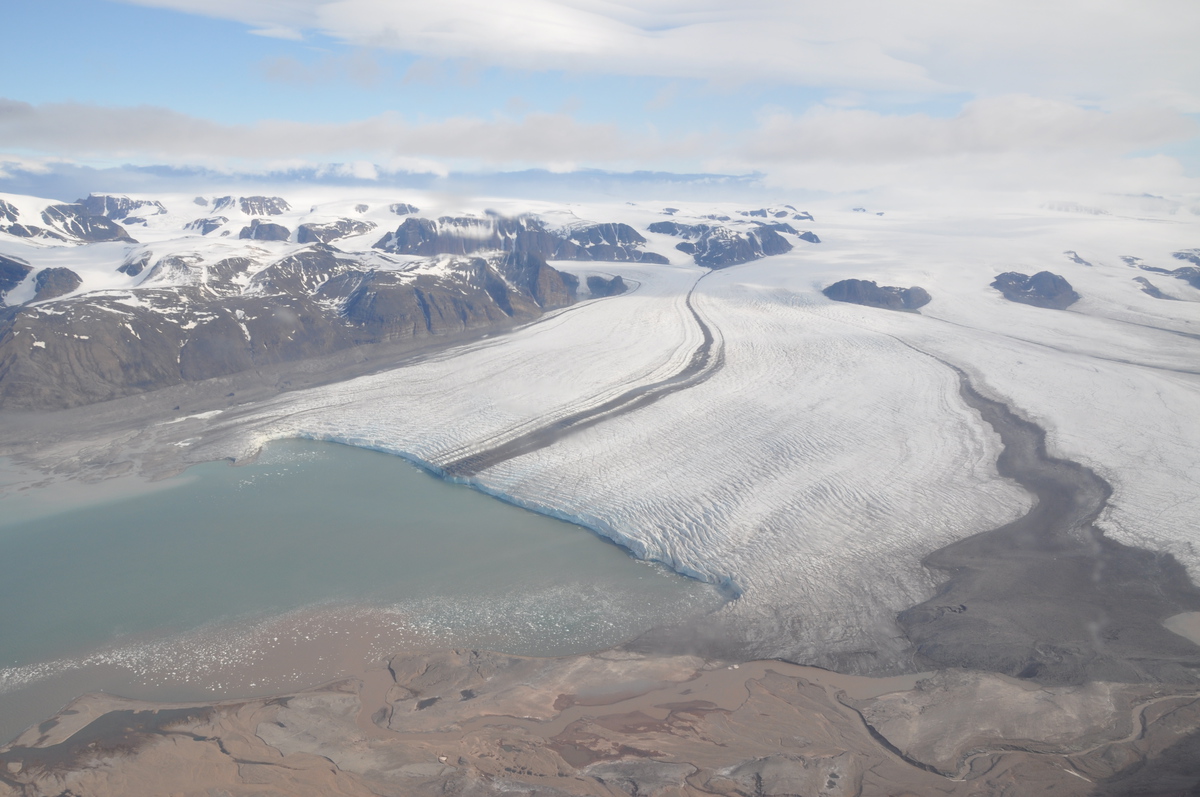 AVSETNING: MORENE
Morener er all løsmassen erodert fra en bre.
 Usortert
Typer: Endemorene, bunnmorene, sidemorene og midtmorene.
Midtmorene
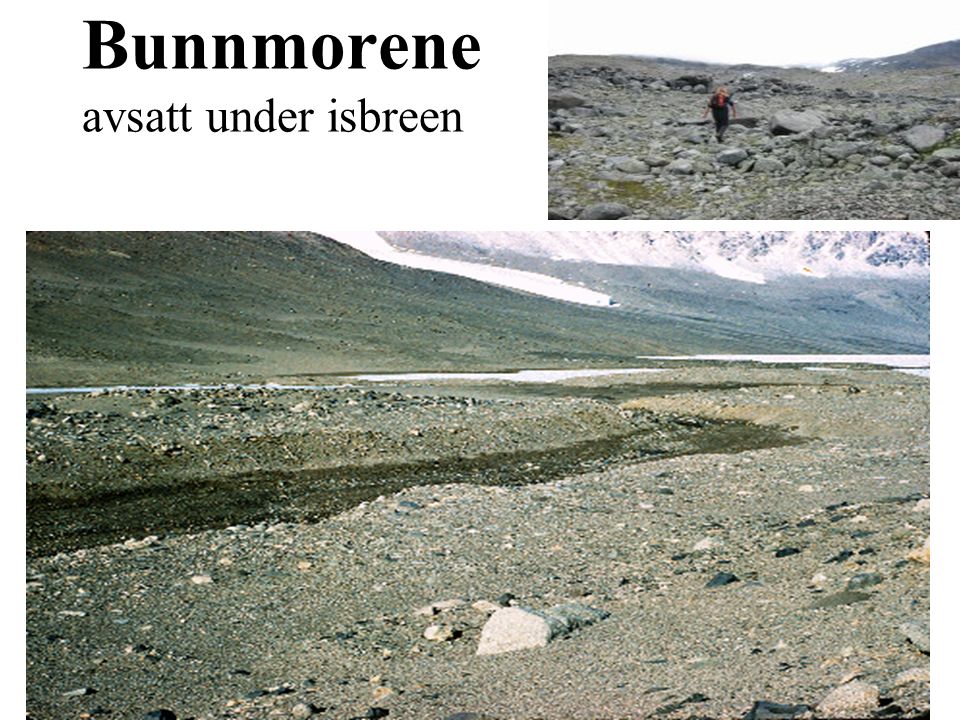 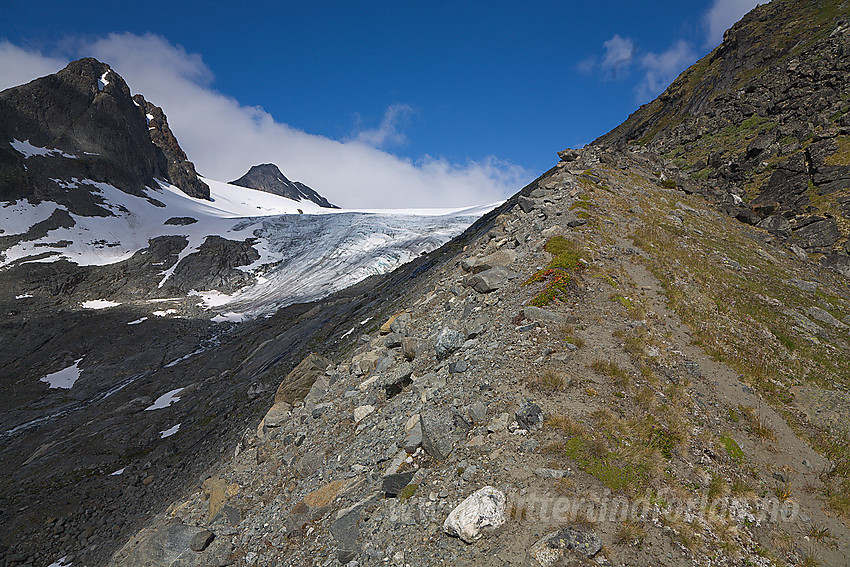 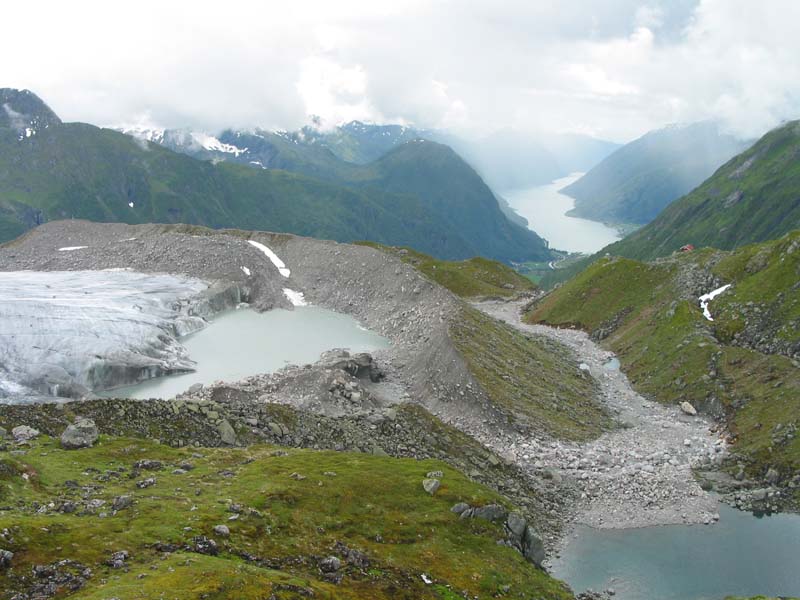 Bunnmorene
Endemorene
Sidemorene
AVSETNING: RANDAVSETNING
Generell betegnelse for løsmasse avsatt foran brefronten, kan både være glasifluvialt materiale (sortert, mindre partikler) eller endemorenen (usortert). Isranddeltaer er randavsetninger i havet.
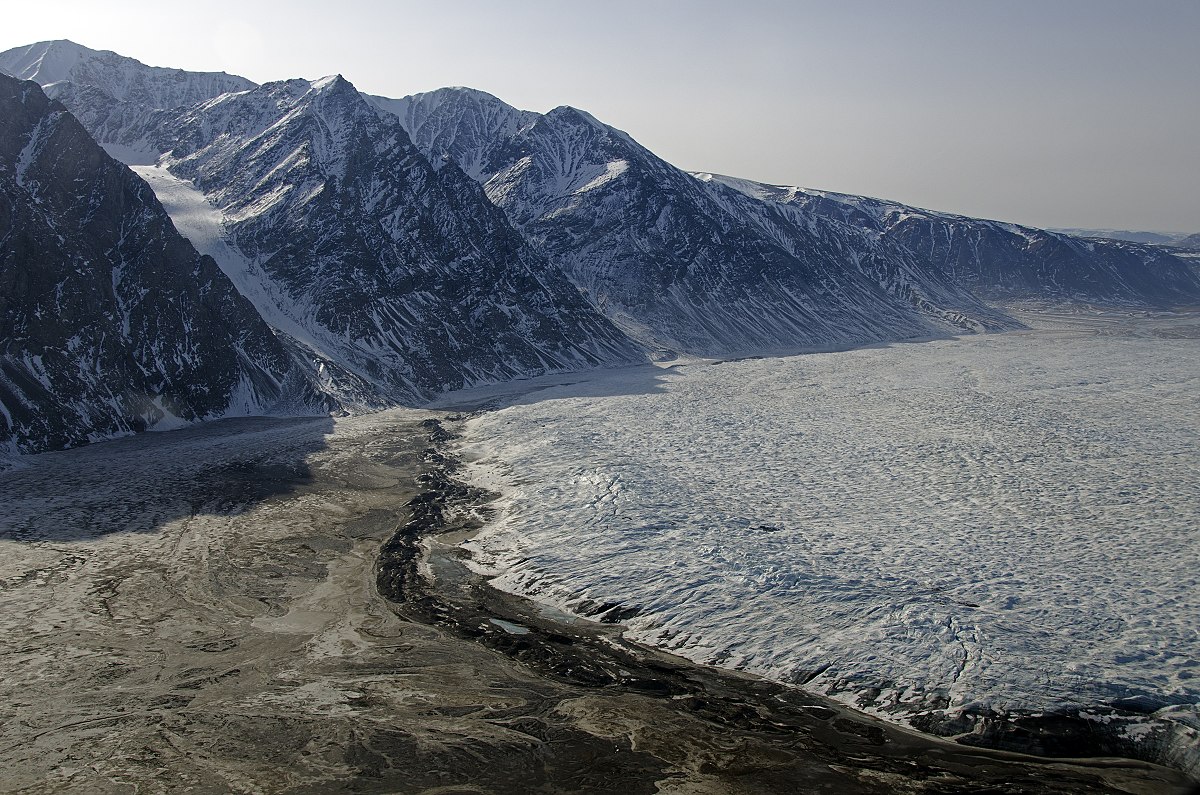 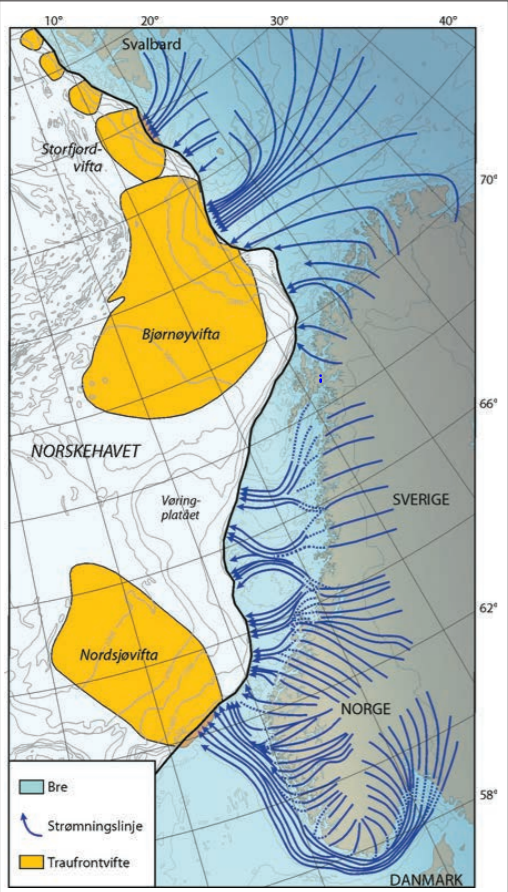 AVSETNING: SEDIMENTVIFTE
Sedimentvifter: Vifteformede avsetninger, vanligvis  som følge av glasifluvial eller fluvial erosjon.

Glasifluviale avsetninger gir gjerne opphav til mindre, sorterte sedimentvifter.

Isstrømmer kan gi opphav til enorme, usorterte sedimentvifter. Eksempler er Nordsjøvifta, Bjørnøyvifta og Storfjordvifta.
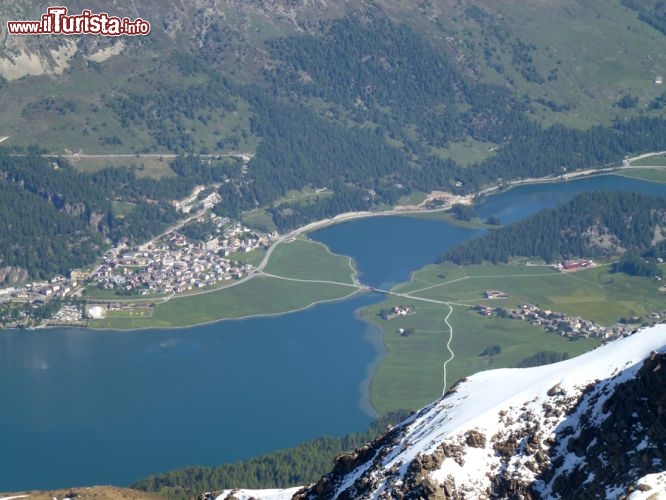 AVSETNING: DRUMLIN
Usortert avsetning av bunnmorene

Breens retning
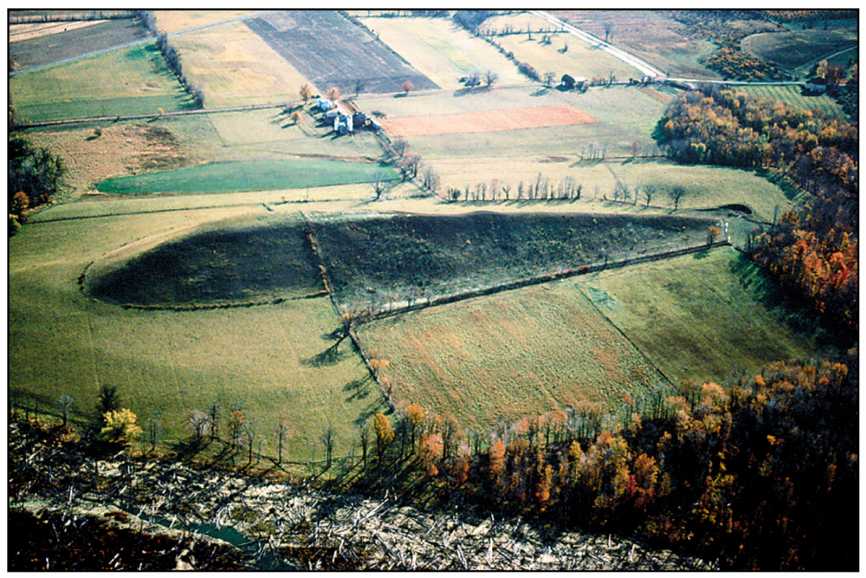 AVSETNING: DØDISGROP
Dødis er is som har blitt avsnørt fra en isbre. Den beveger seg ikke og kan:
Med sin tyngde gi fordypninger i terrenget før de smeltet.
Hindre områder å fylles igjen med løsmasse før de smeltet
I dag gjerne myrer og tjern.
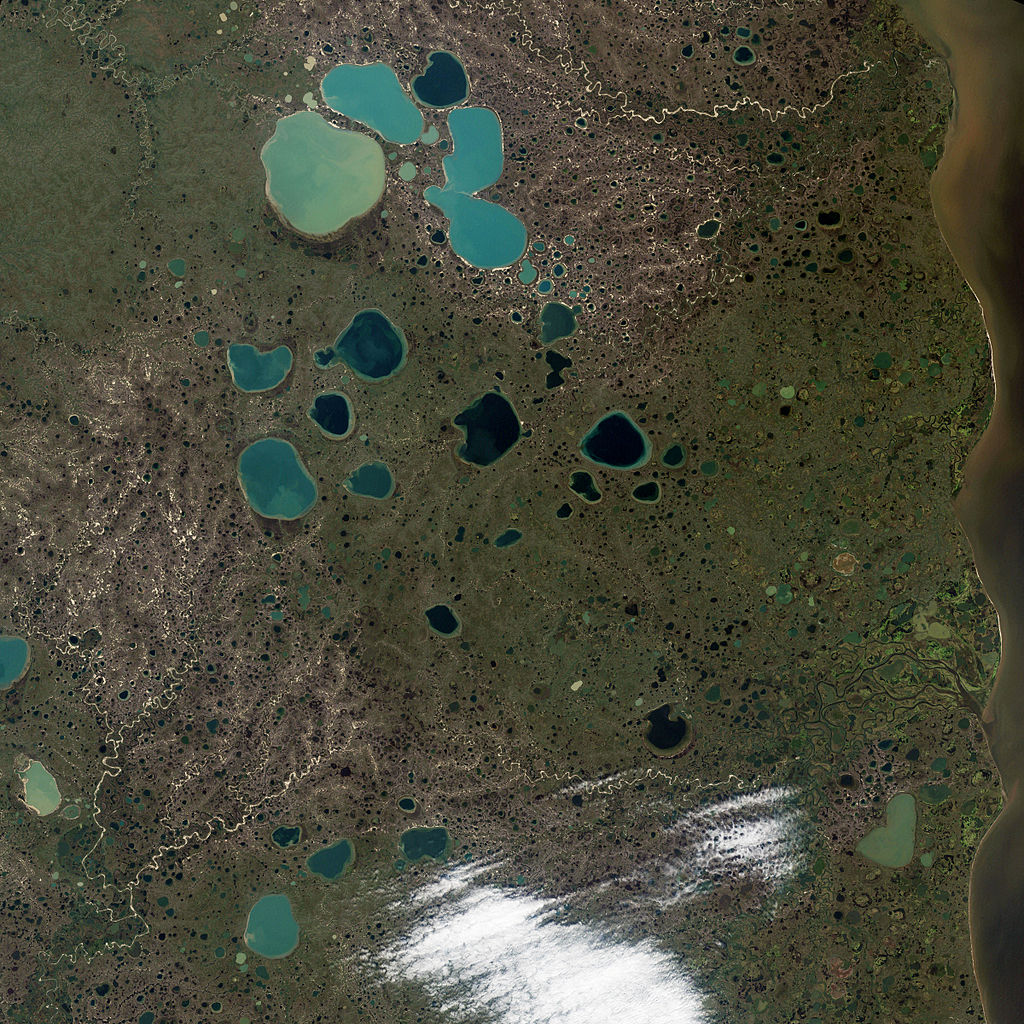 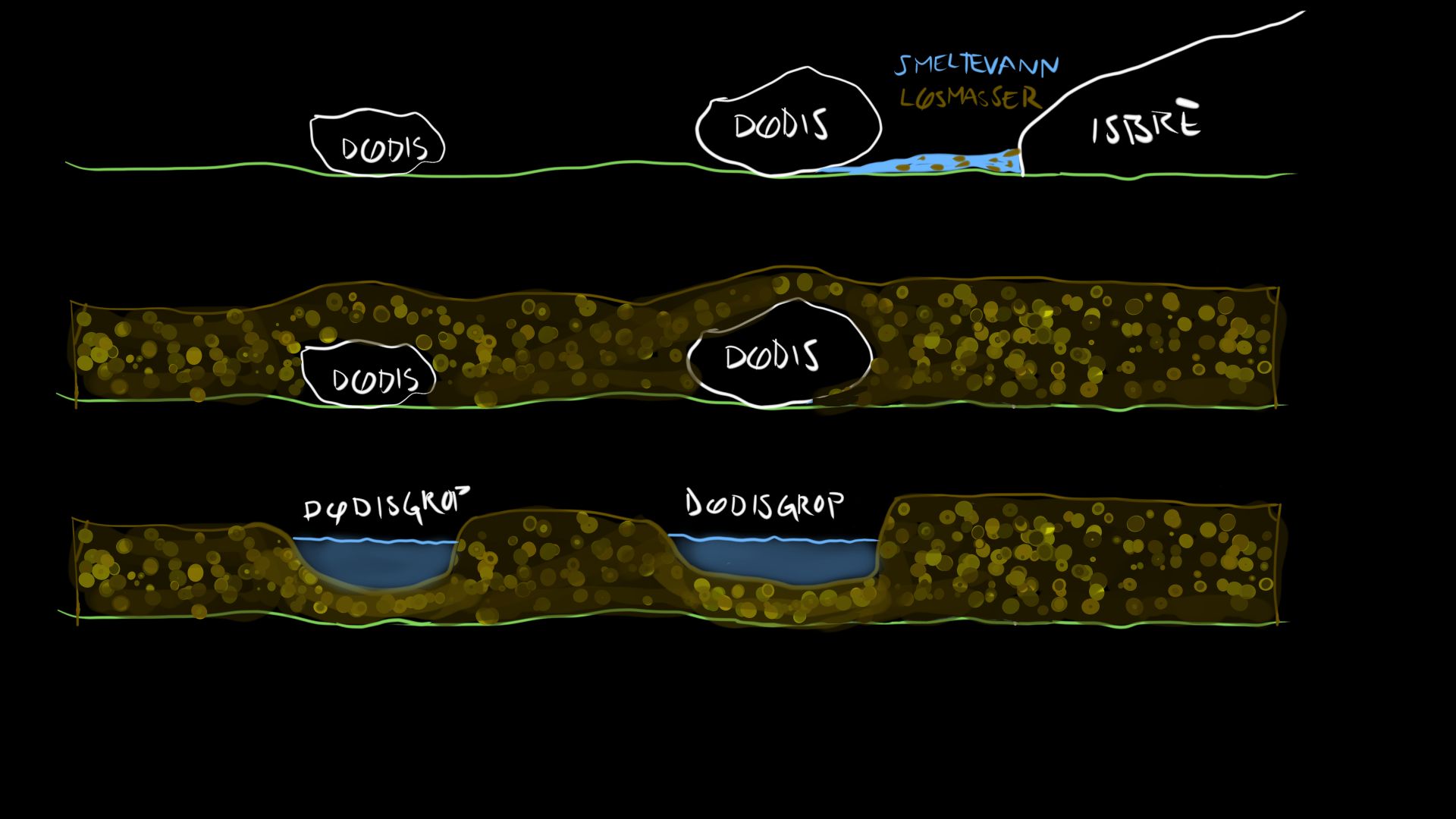 AVSETNING: ESKER
Smeltevannet lager tunneler under eller i isen, ofte dødis, har med seg løsmasser som avsettes i slake partier. Delvis sortert og modnet.
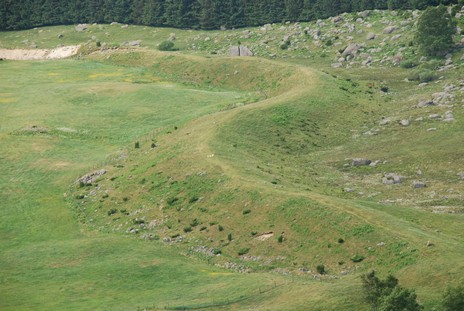 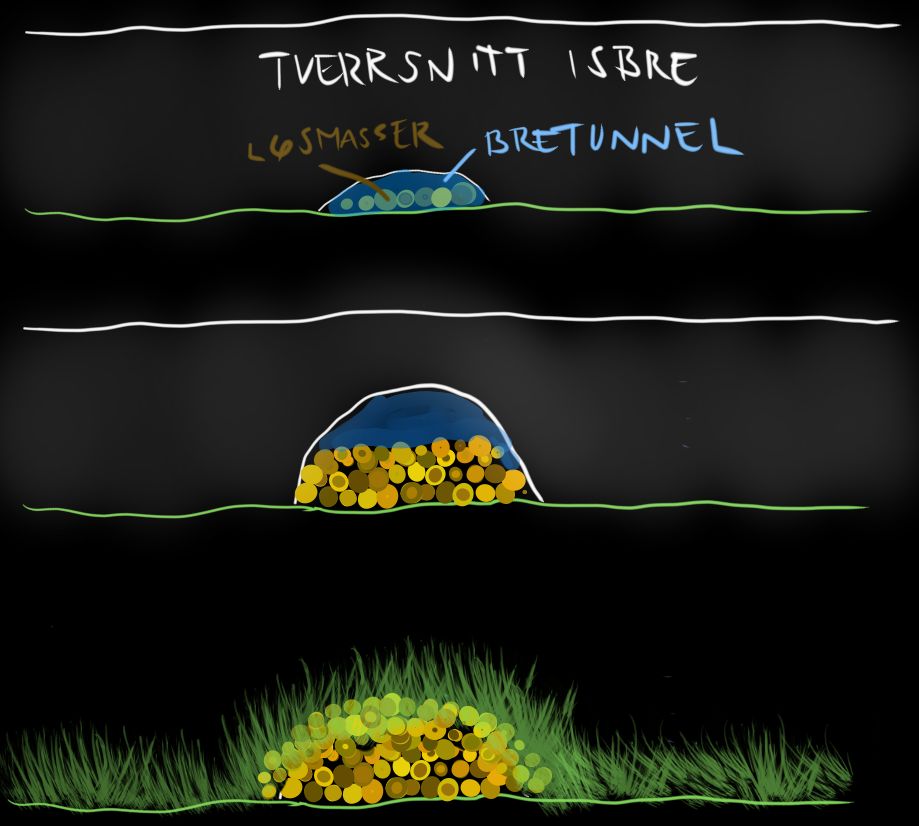 OPPGAVER
Hva betyr det at en isbre har hatt positiv massebalanse i løpet av et år, og hvilke faktorer gir positiv massebalanse for en isbre?
Hvordan tror du generelt massebalansen har vært de siste årene?
Hvorfor er isbreer en god klimaindikator?
Hvorfor er isbreer en dårlig klimaindikator?
Hvorfor nevnes ikke Arktis (Nordpolen) i forbindelse med isbreer?
Hvordan kan det være flere endemorener fra en og samme bre (se illustrasjon)?
Hvordan kan bergarter fra Oslofeltet ha havnet på Jæren?
Hvorfor er bresprekker sjelden dypere enn 50m
Ytterst i norske fjorder finner vi noe som kalles en fjordterskel. Utfra hva du har lært så langt, kan du tenke deg hva dette er for noe?
Forklar alle begrepene i figuren til høyre
Nevn alle avsetninger og formasjoner du husker og beskriv dem kort.
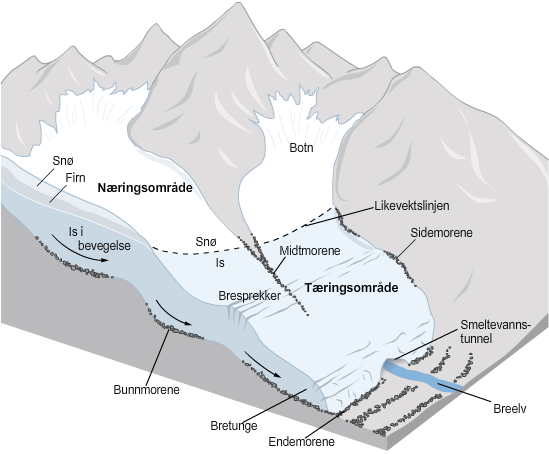 Bresåle
ISBRESIMULATOR
https://intern.forskning.no/arnfinn/polaraaret/isbre.html